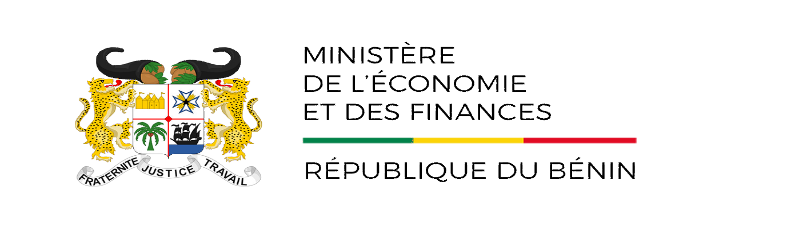 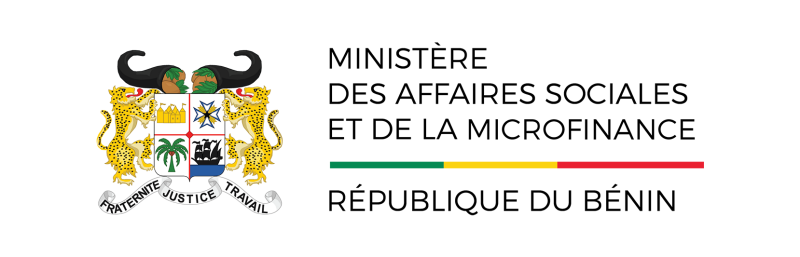 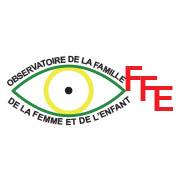 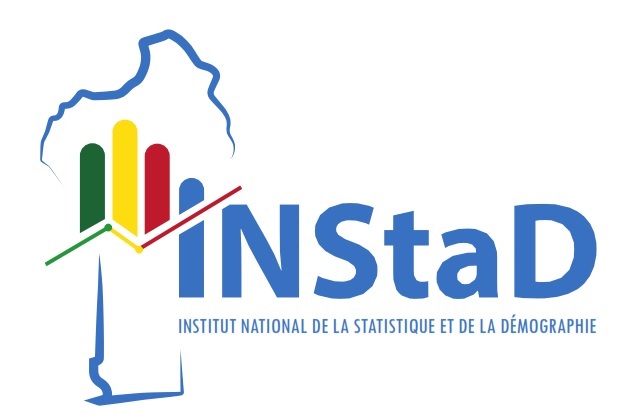 5ème atelier régional sur les statistiques du genre : « Utiliser les statistiques du genre pour galvaniser les actions en vue d’accélérer les progrès à mi-parcours de la mise en œuvre des ODD en Afrique »
Session « Mesurer les violences contre les femmes perpétrées via les technologies »
Expériences du Bénin: Etude sur les violences basées sur le genre réalisée en 2022  par l’OFFE
Casablanca le 10 novembre 2023
Plan de présentation
caractéristiques des répondants
Perspectives et suggestions
Difficultés rencontrées
Objectif de l’enquête
07
05
8
02
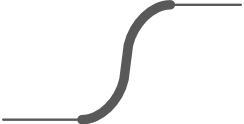 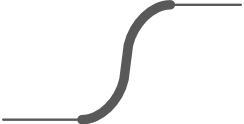 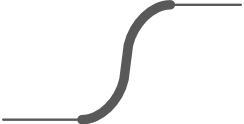 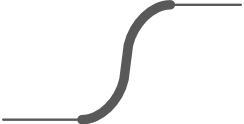 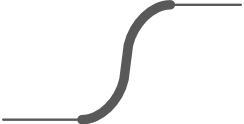 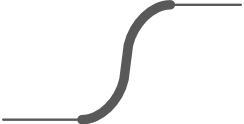 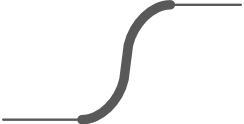 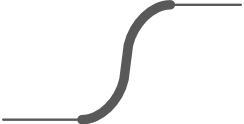 04
06
03
01
Contexte et justification
Méthodologie
Organisation
Quelques résultats clés
1- Contexte et justification (1/2)
Les statistiques sur les VBG au Bénin proviennent des enquêtes auprès des ménages (DHS, MICS, Enquête spécifiques VBG) et des sources administratives (générées par les CPS)
vote de la Loi N°2011-26 du 9 janvier 2012 portant prévention et répression des violences faites aux femmes.
Etude sur les violences basées sur le genre
2017-2022
2009
2011
L’enquête DHS (2021-2018) et MICS (2021-2022) au Bénin ont pris en compte, cette fois ci le vécu des femmes et des hommes en matière de VBG
Dans le temps
2022
Une étude réalisée sur les VBG fait l’état des lieux de la situation des violences faites aux filles et aux femmes. Les enquête DHS jusqu’en 2011 prenaient en compte la perception des enquêtés sur les VBG
Mais elles se n’ont pas pris en compte les violence par le numérique
1- Contexte et justification (2/2)
Résultats de la dernière enquête démographique et de santé du Benin (EDSB-V, 2017-2018) : variation de la prévalence des VBG parmi les femmes de 15 – 49 ans selon la forme de violence :
 physique (27%), sexuelle (10%), conjugale (42%), 
Statistiques récentes des services d’écoute et du Système Intégré de Données relatives à la Famille, la Femme et l’Enfant, Nouvelle Génération (SIDoFFE-NG) : persistance des VBG, touchent aussi  les hommes. 
Implication de cette situation : renforcement du cadre législatif national par la vote de la loi N°2021 - 11 du 20 décembre 2021 portant dispositions spéciales de répression des infractions commises à raison du sexe des personnes et de protection de la femme en République du Bénin.
 Constat majeur : avec l’avènement des réseaux sociaux et l’amélioration de l’accessibilité de tous au numérique, les VBG via la technologie ont pris de l’ampleur.
Prise de décision : Initiation par l’OFFE et réalisation en 2022 par une équipe de consultants, d’une étude sur les violences basées sur le genre qui intègre les violences en ligne.
2- Objectifs de l’enquête (1/1)
Objectif Général : contribuer à la réduction du phénomène en fournissant des données actualisées, sur l’ampleur, les manifestations et les conséquences du phénomène afin d’améliorer les stratégies de lutte contre les VBG dans tous les départements du Bénin d’une part, et d’élaborer les grands axes d’un nouveau plan d’interventions et de communication pour renforcer la lutte contre les VBG d’autre part. 
Objectifs Spécifiques : 
Faire l’état des lieux des violences basées sur le genre en République du Bénin selon les types de violences, les principales cibles et les désagrégations par sexe et par tranche d’âge ; 
Présenter une répartition spatiale selon l’ampleur du phénomène;
Préciser les profils des principales victimes et auteurs des VBG au Bénin ; 
Identifier les facteurs explicatifs de la persistance des cas de VBG ; 
Proposer des mesures et stratégies nouvelles de prévention, de prise en charge et de répression des cas de VBG en partant d’une évaluation de celles existantes;
3- Méthodologie(1/6)
Démarche méthodologique mixte alliant les volets qualitatif et quantitatif en trois étapes :
 (i) revue documentaire et exploitation des données secondaires provenant en grande partie du Système Intégré des Données relatives à la Famille, la Femme et l’Enfant, nouvelle génération (SIDoFFE-NG); 
 (ii) collecte des données empiriques (quantitatives et qualitatives); et 
(iii) analyse des données et rédaction du rapport. 
échantillon et population cible (volet quantitatif) : 
échantillon aléatoire stratifié à deux degrés. Au 1er degré, 36 unités primaires de sondage (UPS) ou Zone de Dénombrement établis par l’INStaD ont été tirées. Au second degré, 756 ménages ont été sélectionnés dans ces zones de dénombrement. 
Dans chaque ménage éligible, une personne par catégorie de cible (3-14 ans et 15 ans ou plus) a été sélectionnée et interrogée. En plus des personnes cibles, les chefs de ménages ont été systématiquement interrogés
Critères d'inclusion des populations à l’étude
Le principal critère d’éligibilité des ménages à l’étude est celui de la présence d’au moins deux personnes de 3 ans ou plus (soit une personne de 3 – 14 ans révolus et une personne de 15 ans ou plus) dans le ménage.
Les autres critères d’inclusion sont les suivants : 
(i)	être âgé de 3 ans ou plus au moment de l’enquête,
(ii)	être chef de ménage (quel que soit l’âge) ou son représentant âgé d’au moins 18 ans,
(iii)	être présent dans le ménage au moment de la collecte,
(iv)	être disponible pour l’interview,
(v)	consentir volontairement à participer à l’interview ;
être en possession de ses facultés mentales.

L’approche qualitative, quant à elle, a permis d’interroger selon une approche genre un échantillon qualitativement représentatif des acteurs impliqués dans les VBG. 
 outils spécifiques utilisés : guides d’entretien adaptés aux profils respectifs, bordereau récapitulatif des ménages, questionnaire ménage, questionnaire individuel 
collecte des données réalisée à l’aide de Smartphones : élaboration d’un masque de saisie sous CSPro version ANDROÏD
4- Caractéristiques des répondants : individuel
5- Quelques résultats clés (1/6): violences physiques
Prévalence (%) des violences physiques selon l’âge
un peu moins de six personnes de 15 ans ou plus sur dix (58,5%) ont déclaré avoir été victimes d’au moins un des  cinq types d’actes de VBG étudiés. 
Selon les sous-groupes  d’âge, la prévalence est plus élevée (67,1%) parmi les adolescents de 15-19 ans. Au sein de la population de 3 à 14 ans, la prévalence est de (45,9%).
5- Quelques résultats clés (2/6):violences physiques
Prévalence (%) des violences physiques par sexe selon la catégorie de cible
la prévalence de violences physiques semble être plus élevée parmi les femmes et les filles quelle que soit la catégorie de cible, même si les écarts ne sont pas importants.
6- Quelques résultats clés (4/6): violences économiques
Prévalence (%) des violences économiques selon l’âge et le sexe
Les femmes ou les filles sont moins victimes des violences économiques que les hommes
Globalement, on constate que la prévalence de violences économiques est plus élevée (34,3%) parmi les jeunes de 20- 24 ans
6- Quelques résultats clés (5/6): violences sexuelles
Les femmes ou les filles sont plus victimes des violences sexuelles que les hommes
Prévalence (%) des violences sexuelle selon l’âge et le sexe
Globalement, on constate que la prévalence de violences sexuelles est plus élevée (36,5%) parmi les jeunes de 15-19 ans et  20- 24 ans (36,1%)
6- Quelques résultats clés (6/6): violences en ligne
Pourquoi le choix d’examiner ces aspects de la thématique dans l’étude sur les VBG ?

récents développements qui ont eu lieu dans le pays où l’on dispose d’un code du numérique .
Nombreux indices de victimes de violences en ligne enregistrées au niveau des structures de police. 
Nécessité donc pour les futures enquêtes en sciences sociales et les questions de genre en particulier d’intégrer ces questions au regard de la forte exposition des couches vulnérables 

A qui les questions sur les violences en ligne ont-elles été adressées ? à tous les répondants à l’enquête. Le dénominateur est donc constitué de l’ensemble des répondants à l’enquête.
 L’enquête a aussi renseigné les informations sur la possession ou non d’équipement multimédia et l’accès à internet des répondants

S’agissant du questionnaire il faut dire qu’un module spécial sur les violences en ligne a été créé et libellé ainsi qu’il suit  : ACTES DE VIOLENCES EN LIGNE SUBIS AU COURS DES 12 DERNIER MOIS (ACTES RECENTS)
6- Quelques résultats clés (6/6): violences en ligne
Manifestations des violences en ligne : cinq manifestations sont ressorties de l’étude 

 fait de proférer des menaces de violence à l’aide des TIC (par internet),
 fait de subir des actes de discrimination à l’aide des TIC (par internet), 
harcèlement en ligne (par internet), 
Fait de subir des actes de doxxing (par internet), 
diffusion d’images privées ou à caractère sexuel sans en avoir l’autorisation (par internet).

Par ailleurs pour chaque type d’acte de violence, les aspects suivants ont été examinés dans le cadre de l’étude et les répondants ont été amenés à se prononcer dessus : 
L’acte de violence jugé le plus grave par la victime, 
La fréquence de survenance de la violence, 
La réaction immédiate après l’acte,
La recherche de solution (type de recours) et satisfaction
6- Quelques résultats clés (6/6): violences en ligne
Prévalence (%) des violences en ligne selon l’âge et le sexe
Dans la population de 15 ans ou plus, La proportion de victimes de violence en ligne est plus élevée chez les hommes que chez les femmes alors que le cas contraire est observé dans la tranche des 3-14 ans
Globalement, on constate que la prévalence de violences en ligne  est plus élevée parmi les personnes de 35 à 44 ans (15,4%) et  25- 29 ans (15,1%)
6- Quelques résultats clés (6/6): violences en ligne
Prévalence des violences en ligne : elle  varie selon le type d’acte de violence et selon certaines caractéristiques sociodémographiques. 
Prévalence des violences en ligne selon l’âge 
On note une augmentation continue la prévalence du phénomène avec l’âge (entre 3 et 30 ans) passant de 1,9% entre 3 – 5 ans à 15,1% à 25 – 29 ans. L’analyse de l’évolution du phénomène laisse aussi anticiper une sous déclaration du phénomène entre 30 – 34 ans
6- Quelques résultats clés (6/6): violences en ligne
. 
Prévalence des violences en ligne selon le sexe 
Quelle que soit la catégorie de cible, les résultats il n’existe aucune différence significative selon le sexe dans les prévalences du phénomène.
7- Difficultés majeures et suggestions
Difficultés majeures 
difficultés d’identification des victimes/survivant(e)s de VBG pour les entretiens qualitatifs 
 refus et/ou réticence de certains agents de la police républicaine d’accorder les entretiens 
difficulté dans la conduite de certaines interviews en raison de la complexité du sujet et du fait que les auteurs ne sont pas toujours loin (proche environnement) 

Perspectives et suggestions
Développer des outils standards de collecte qui adresseront des aspects tels que la nature des outils, les aspects méthodologiques ;
Dans ce cadre le Bénin développé de l’expérience au niveau de outils que nous pensons avoir beaucoup d’intérêt
Intégration des données sur les violences en ligne dans les données administratives collectées : à ce niveau, le ministère des affaires sociales à conduit avec l’appui de l’INSTAD un processus d’actualisation des indicateurs du SIDOFFE-NG qui a abouti à l’adressage des violences en ligne dans le dispositif de collecte de données renseigné chaque mois au niveau de toutes les communes et départements du pays.
Merci de votre attention